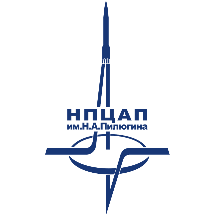 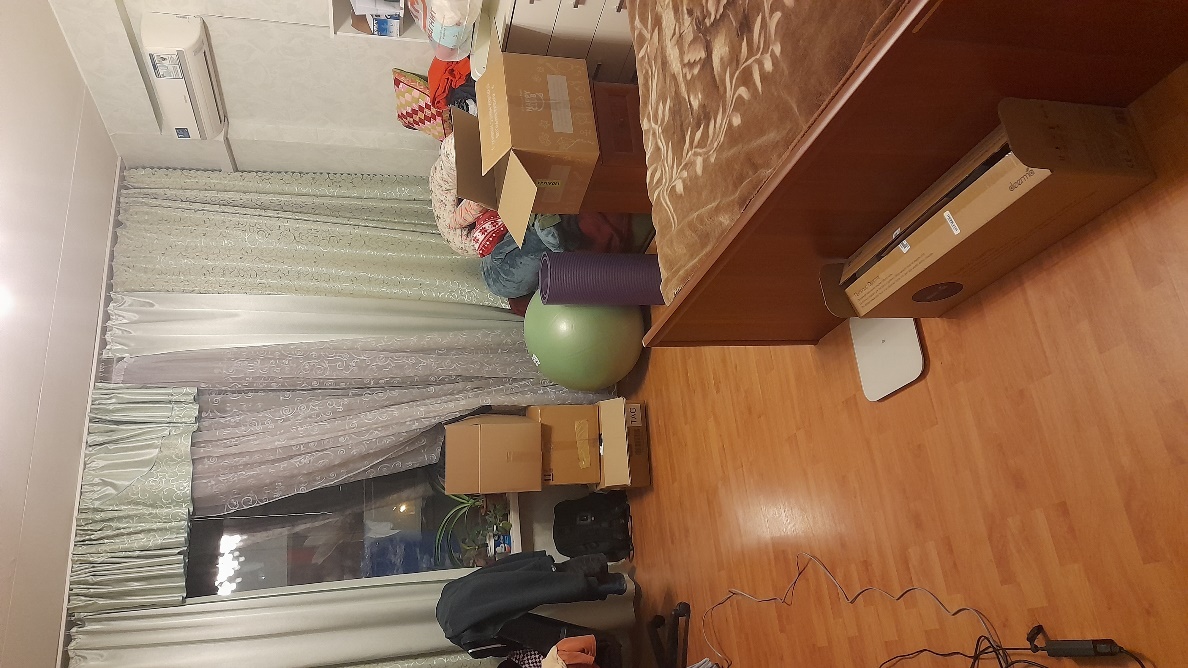 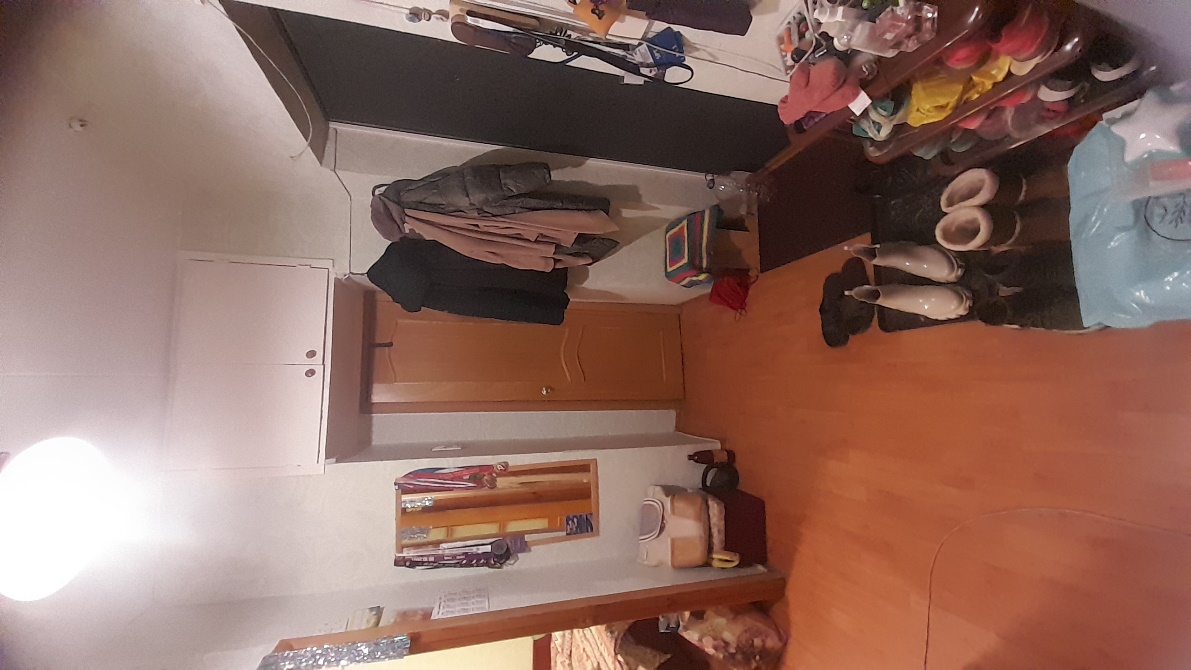 АО «НПЦАП»
КВАРТИРА 116, ПРОДАЖА
Фотография
Фотография
Расположение актива – г. Москва, Юго-Западный административный округ, Черемушки, ул. Обручева, д. 35, корп. 2, кв. 116.
Назначение актива – жилое помещение
Площадь объектов (ОКС) – 35,8 кв. м. (кол-во объектов – 1, в т. ч. 
помещения – 1)
кадастровый номер – 77:06:0004009:1170
Вид права – собственность
Обременения – нет

Иная значимая информация –  техническое состояние удовлетворительное. Инженерное обеспечение: электричество, центральное водоснабжение и водоотведение, центральное отопление. Квартира однокомнатная, общей площадью 35,8 кв. м., жилая площадь 17,6 кв. м., кухня 9,4 кв. м., лоджия 3,4 кв. м. Санузел совмещенный. Квартира расположена на 5 этаже.

Способ распоряжения – продажа
Начальная стоимость реализации – 11 811 859,27 руб.
Проведение торгов – II квартал 2024 года
Извещение на электронной площадке – ЭТП ГПБ https://etpgpb.ru

Контактные лица – 
Щеклеин Александр Вячеславович раб. телефон: +7 (495) 535-31-59
Коршунова Наталья Викторовна раб. телефон: +7 (495) 535-39-07
E-mail: otd526_1@npcap.ru
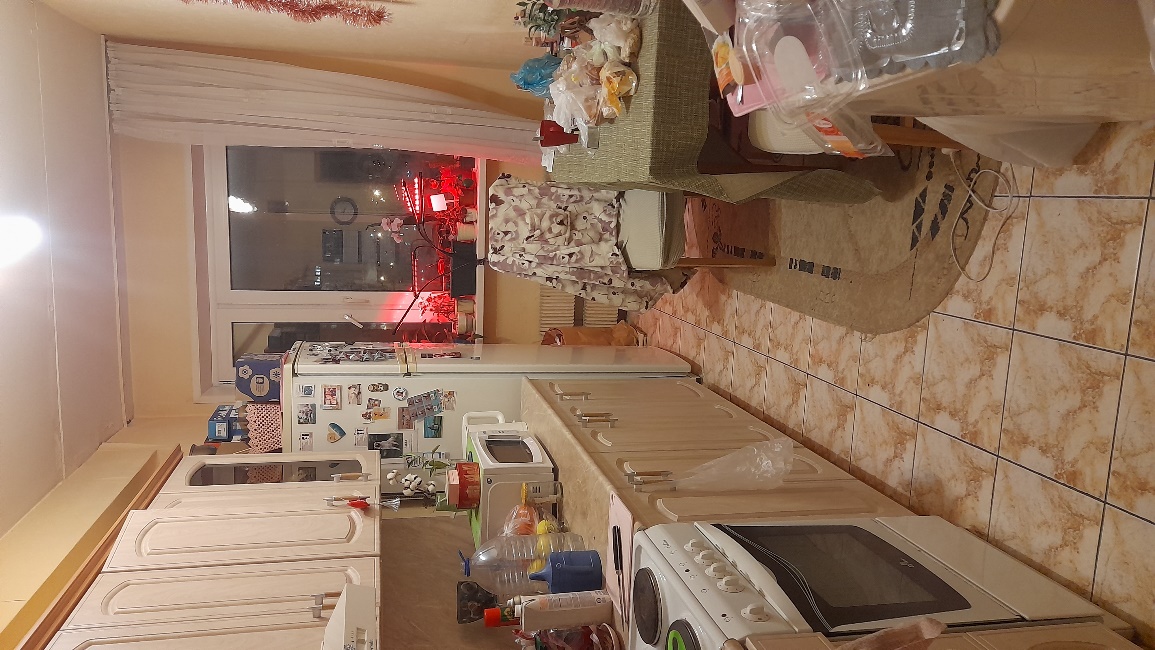 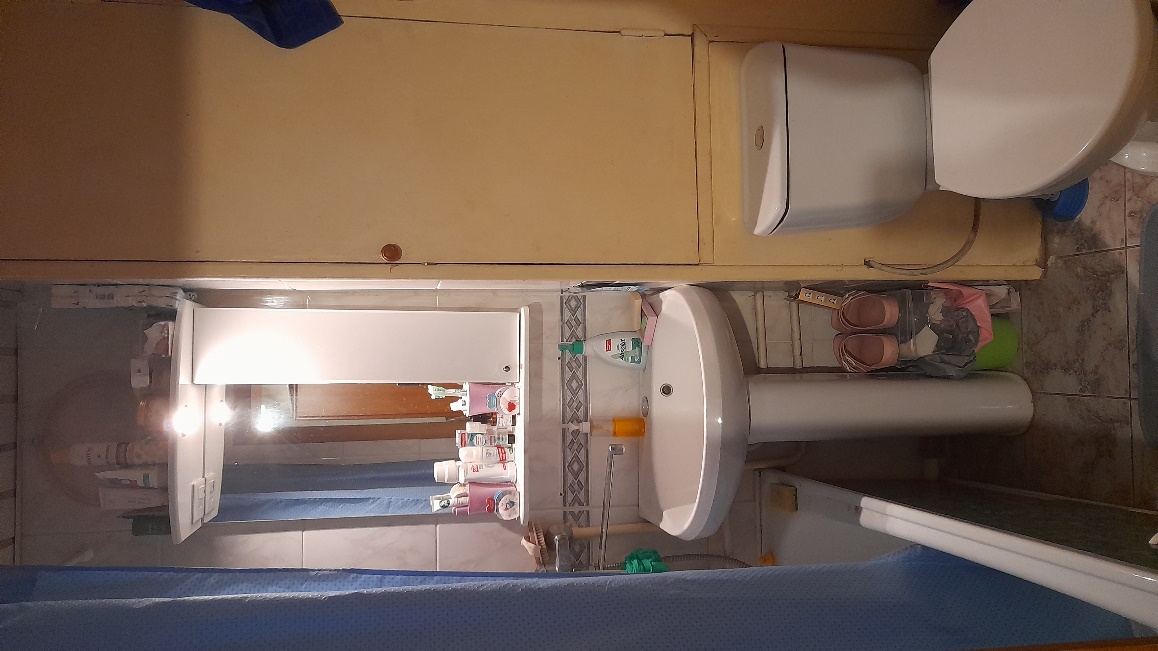 Фотография
Фотография
Схема расположения актива
Ситуационный план
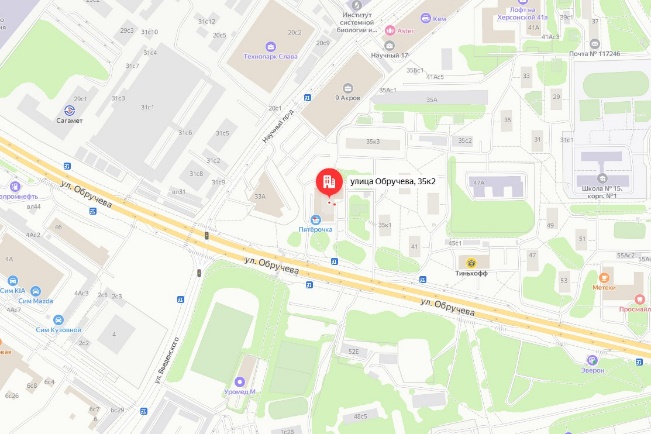 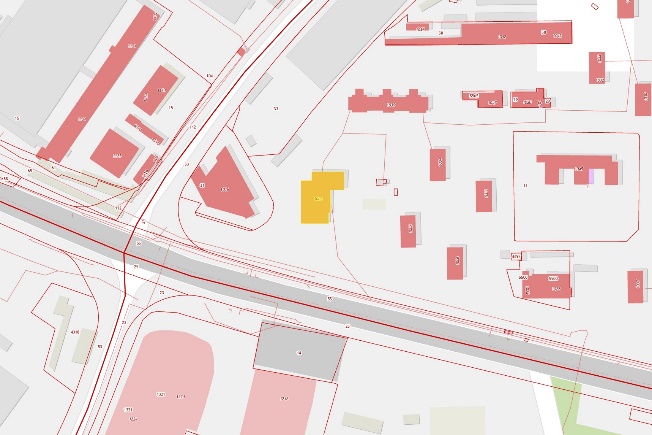 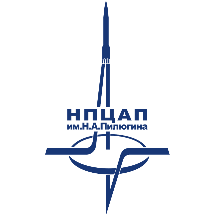 АО «НПЦАП»
КВАРТИРА 116, ПРОДАЖА
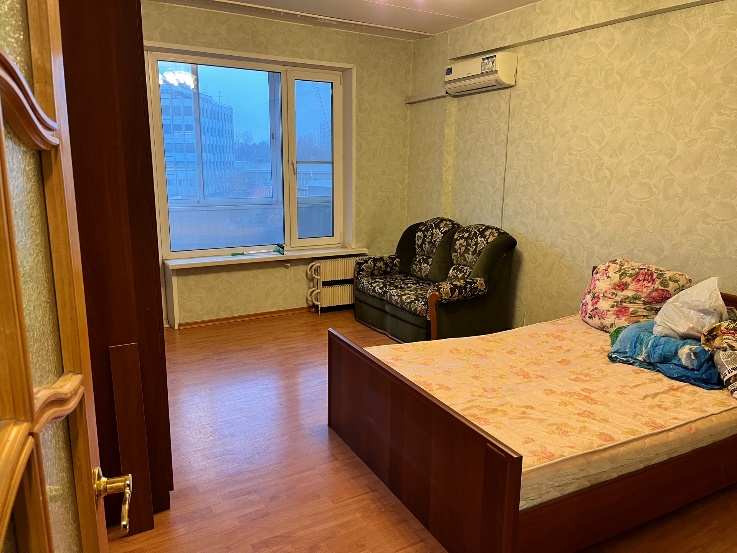 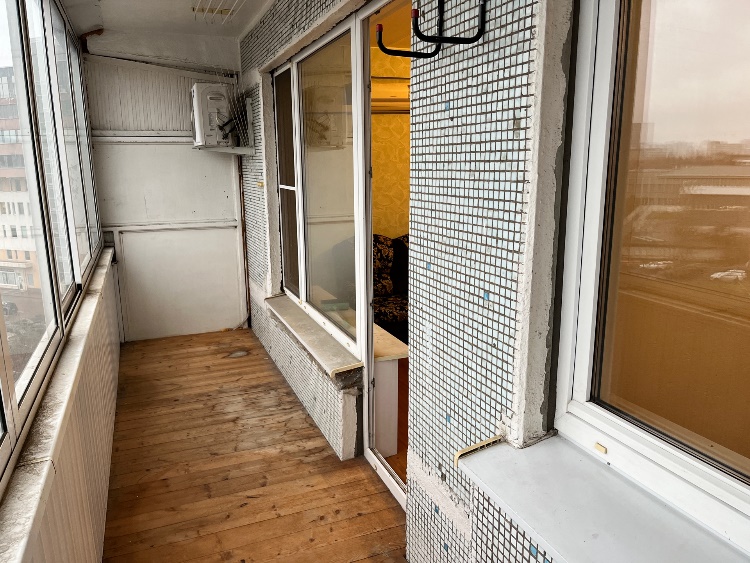 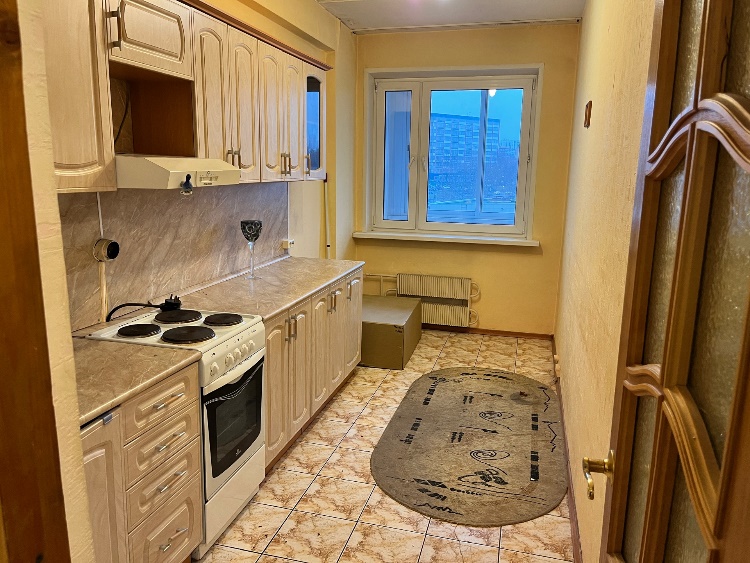 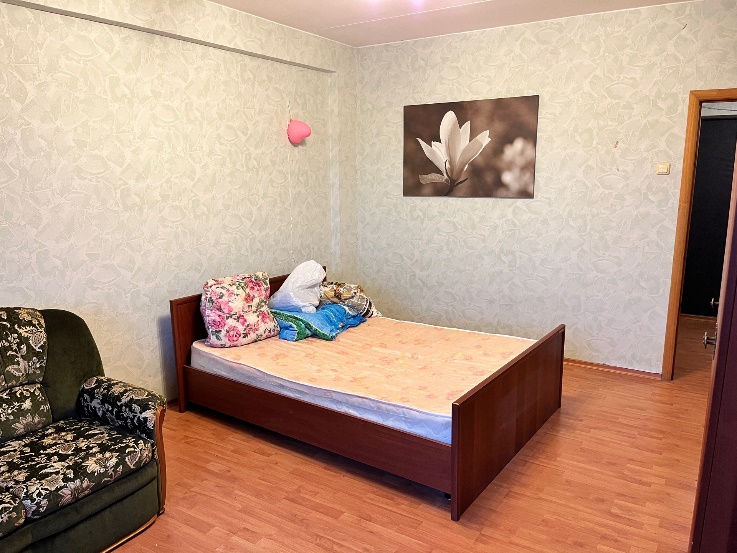 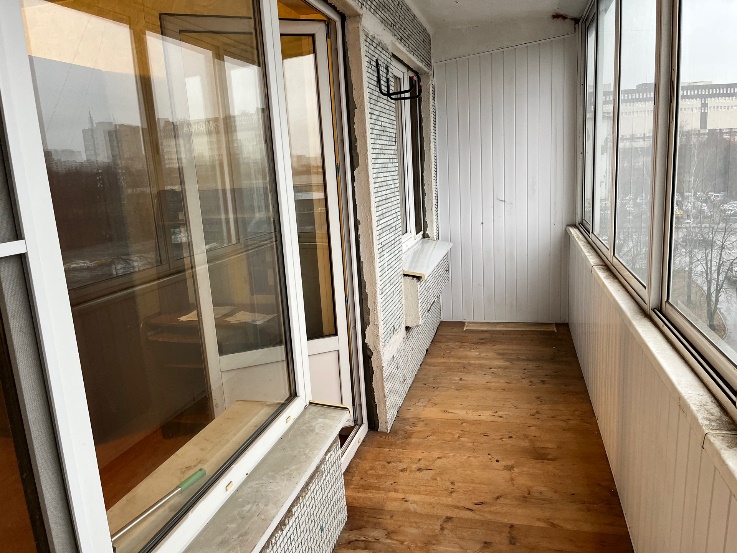 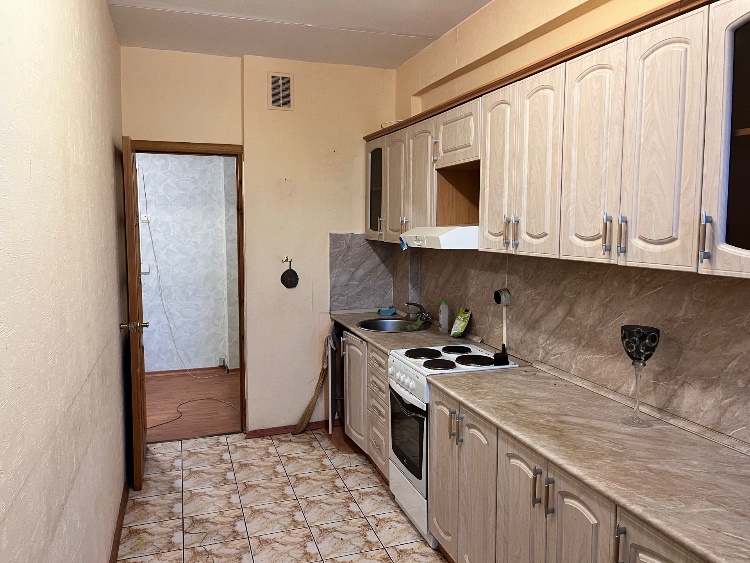 Комната
Балкон
Кухня
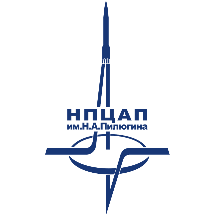 АО «НПЦАП»
КВАРТИРА 116, ПРОДАЖА
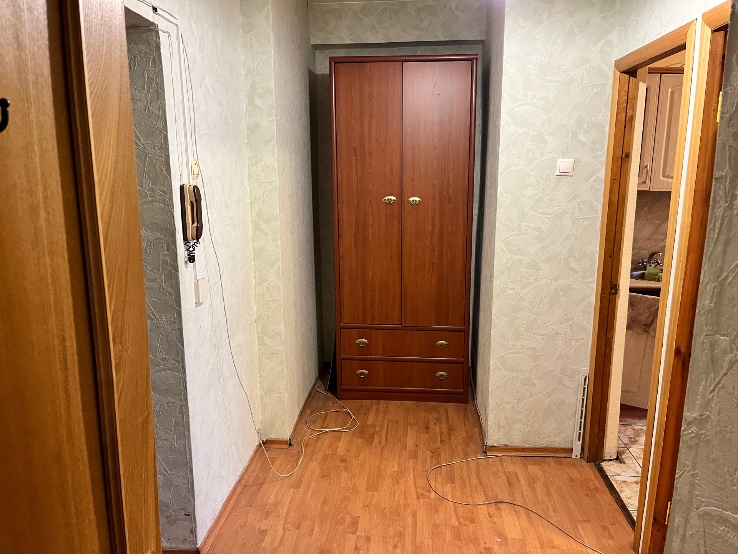 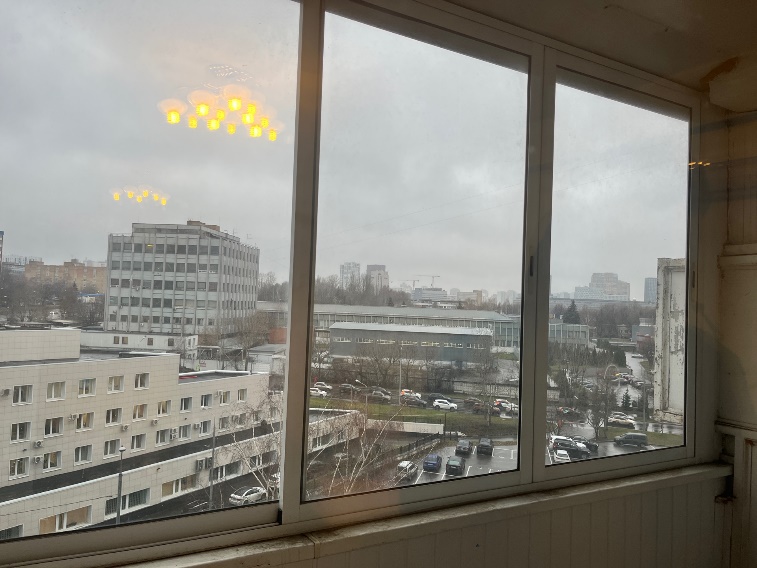 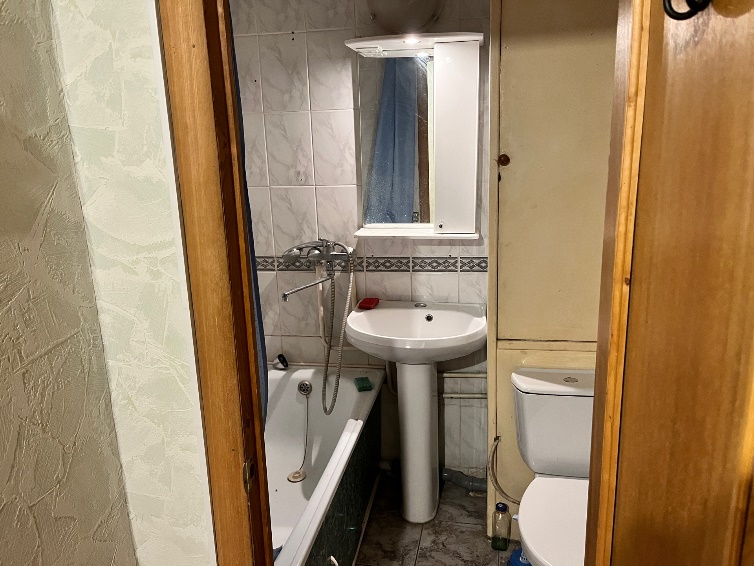 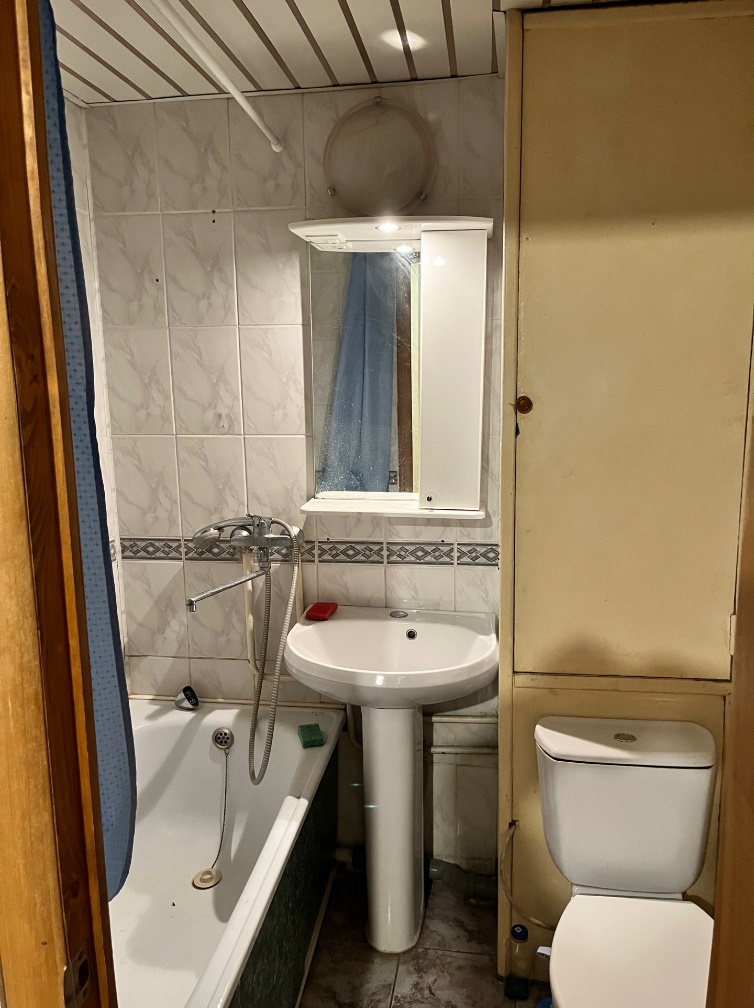 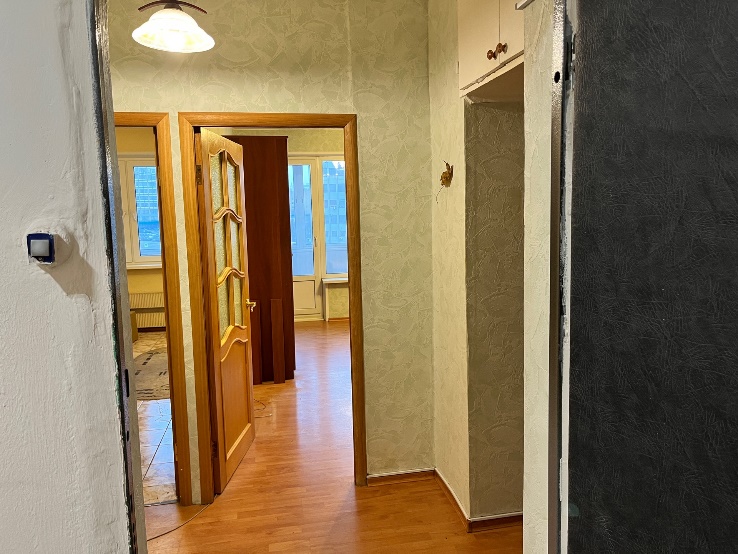 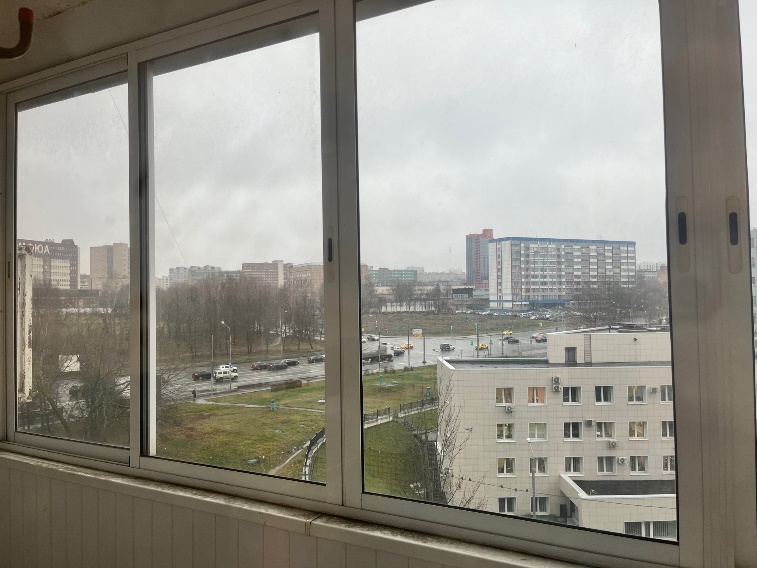 Коридор
Санузел
Вид из окон
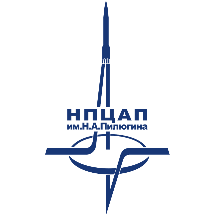 АО «НПЦАП»
КВАРТИРА 116, ПРОДАЖА
Иная значимая информация:
Ближайшее метро: 
    Калужская, Воронцовская (15 минут пешком) 

Характеристики дома:
Построен: в 1976 году
Перекрытия: железобетонныеКаркас: панельныйСтены: крупнопанельныеФундамент: ленточныйКвартир в доме: 135Этажей всего: 16Высота потолков: 280 см
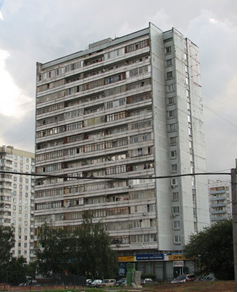 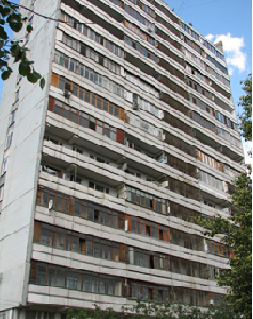 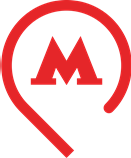